Nonsteroidal MRAs as part of the comprehensive approach to CKD: Guideline updates
Beatriz Fernández-Fernández
Servicio de Nefrología e Hipertensión, Hospital Universitario Fundación Jiménez Díaz
Madrid, Spain
Date of preparation: June 2023 
MA-M_FIN-ALL-1232-1, MA-M_FIN-IT-0074-1
Bayer sponsored symposium
Disclosures: Beatriz Fernández-Fernández
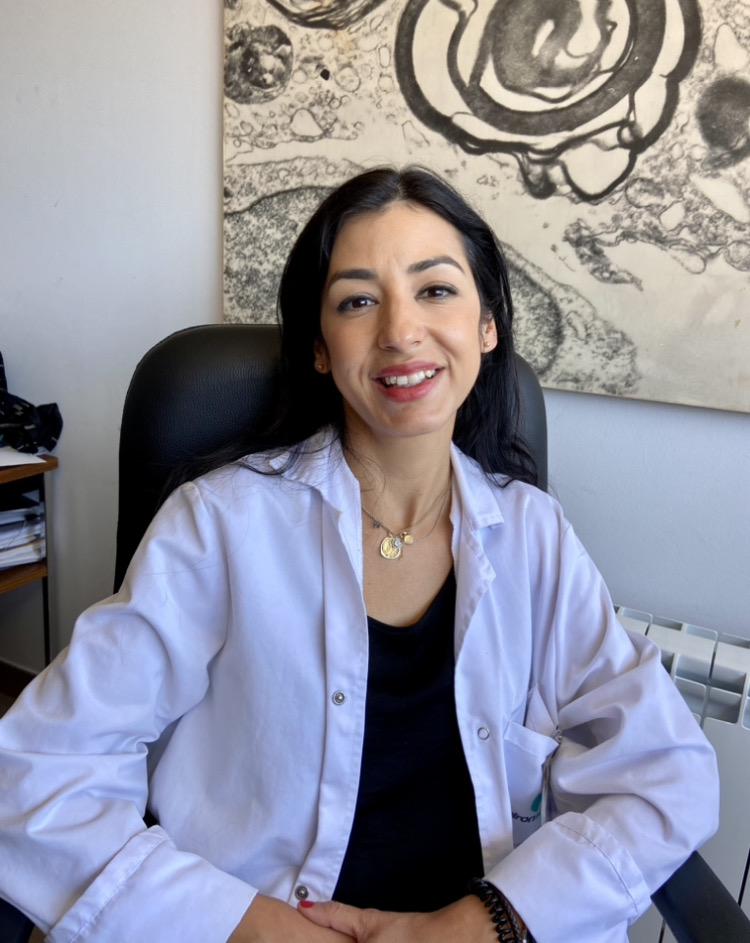 Placeholder for speaker photo
Reports consultancy or speaker fees or travel support from: 
AstraZeneca
Bayer
Menarini
Novo-Nordisk
Boehringer Ingelheim
Mundipharma
2
Therapies to reduce CV risk and slow CKD progression associated with T2D have evolved over the past 40 years
ARBs
IDNT: N Engl J Med 2001
RENAAL: N Engl J Med 2001
Antihypertensive treatment
SGLT-2is
Long-term antihypertensive treatment: BMJ 1982
Kidney function (ml/min/year)
CREDENCE: N Engl J Med 2019 
DAPA-CKD: N Engl J Med 2020
EMPA-KIDNEY: N Engl J Med 2023
ACEis
Captopril trial: N Engl J Med 1993
Nonsteroidal MRAs
Glycaemic control*
FIDELIO-DKD: N Engl J Med 2020
FIGARO-DKD: N Engl J Med 2021
DCCT: Diabetes Care 1990
No specific therapy for CKD
Recent findings on the cardiorenal benefits of finerenone and SGLT-2is have changed the therapeutic landscape for CKD and T2D
*Microvascular complications
ACEi, angiotensin-converting enzyme inhibitor; ARB, angiotensin receptor blocker; MRA, mineralocorticoid receptor antagonist; SGLT-2i, sodium-glucose co‑transporter-2 inhibitor
Adapted from Naaman SC & Bakris GL. In: Chronic Kidney Disease and Type 2 Diabetes. Arlington: American Diabetes Association; 2021. p28–32
Please refer to slide notes for individual trial references
3
[Speaker Notes: Long-term antihypertensive treatment: Mogensen CE. Br Med J (Clin Res Ed) 1982;285:685–688
DCCT: DCCT Research Group. Diabetes Care 1990;13:427–433
Captopril trial: Lewis EJ, et al. N Engl J Med 1993;329:1456–1462
IDNT: Lewis EJ, et al. N Engl J Med 2001;345:851–860
RENAAL: Brenner BM, et al. N Engl J Med 2001;345:861–869
CREDENCE: Perkovic V, et al. N Engl J Med 2019;380:2295–2306
DAPA-CKD: Heerspink HJL, et al. N Engl J Med 2020;383:1436–1446
EMPA-KIDNEY: The EMPA-KIDNEY Collaborative Group, et al. N Engl J Med. 2023;388:117–127
FIDELIO-DKD: Bakris GL, et al. N Engl J Med 2020;383:2219–2229
FIGARO-DKD: Pitt B, et al. N Engl J Med 2021;385:2252–2263]
Despite RAAS blockade and SGLT-2 inhibition, patients with T2D and advanced CKD remain at risk of CKD progression
DAPA-CKD: Dapagliflozin (+ACEi/ARB) vs placebo (T2D subgroup)2
CREDENCE: Canagliflozin (+ ACEi/ARB) vs placebo1
30
HR=0.70 (95% CI 0.59–0.82)p=0.00001
HR=0.57 (95% CI 0.45–0.73)
24
25
20
20
Patients with an event (%)
16
15
Patients with an event (%)
12
10
Placebo
Residual 
risk
8
Canagliflozin
Placebo
5
Residual 
risk
Dapagliflozin
4
0
0
24
30
36
42
6
12
18
0
Months
0
20
24
28
32
4
8
12
16
Months
Patients with moderately increased albuminuria: 11%Patients with severely increased albuminuria: 88%Median UACR: 927 mg/g
Patients with severely increased albuminuria: 89.7%
Median UACR: 949 mg/g
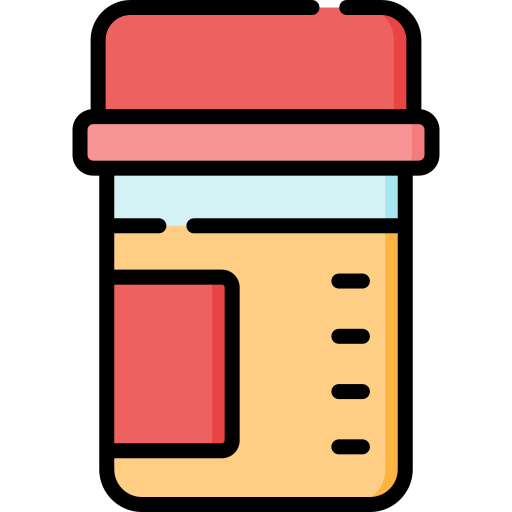 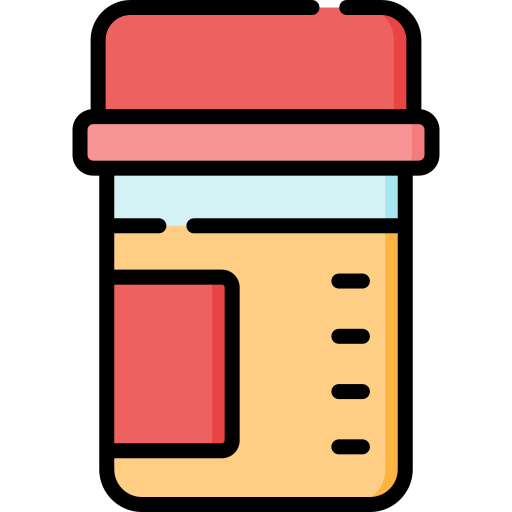 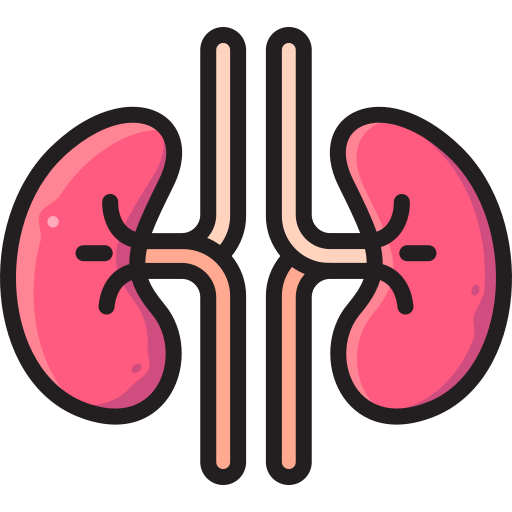 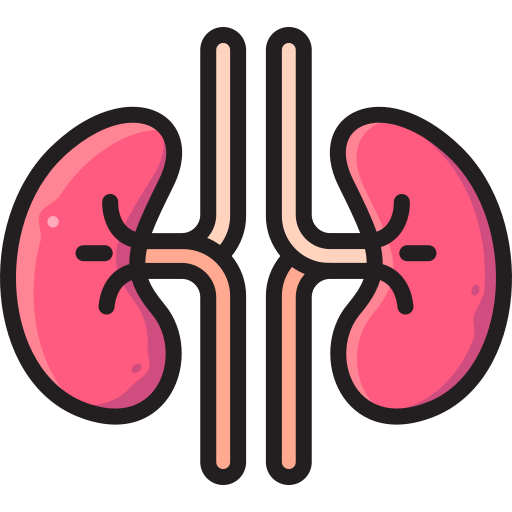 Primary composite outcome:
Kidney failure, doubling of SCr or death from kidney/CV causes
Secondary composite renal outcome: Sustained ≥50% eGFR decline, ESKD or renal death
CI, confidence interval; eGFR, estimated glomerular filtration rate; ESKD, end-stage kidney disease; HR, hazard ratio; UACR, urine albumin-to-creatinine ratio; RAAS, renin-angiotensin-aldosterone system; SCr, serum creatinine
1. Perkovic V, et al. N Engl J Med 2019;380:2295–2306; 2. Wheeler DC, et al. Lancet Diabetes Endocrinol 2021;9:22–31
4
Finerenone is a first-in-class nonsteroidal MRA with clinically proven kidney and CV benefits1–5
N
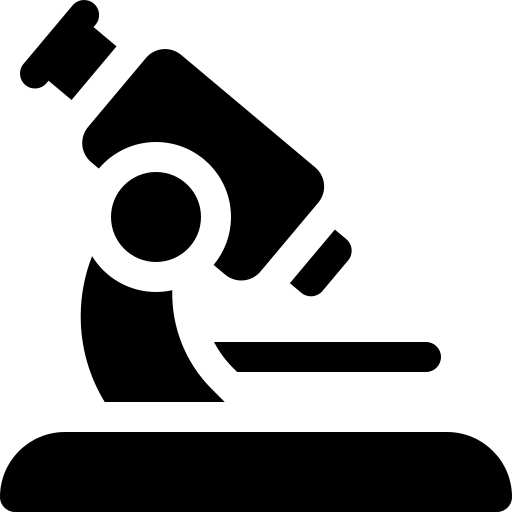 Finerenone (BAY 94-8862)
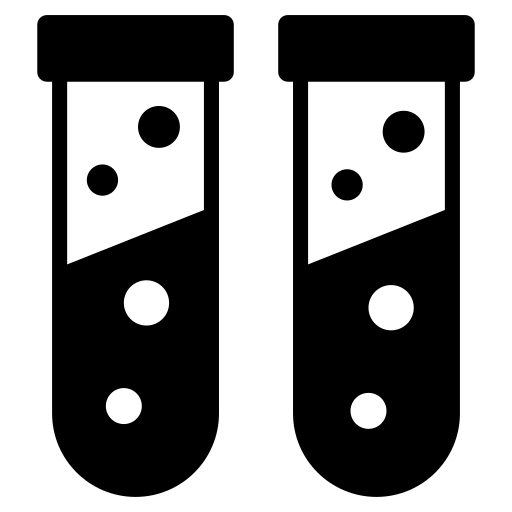 A nonsteroidal MRA with high selectivity and potency for the MR
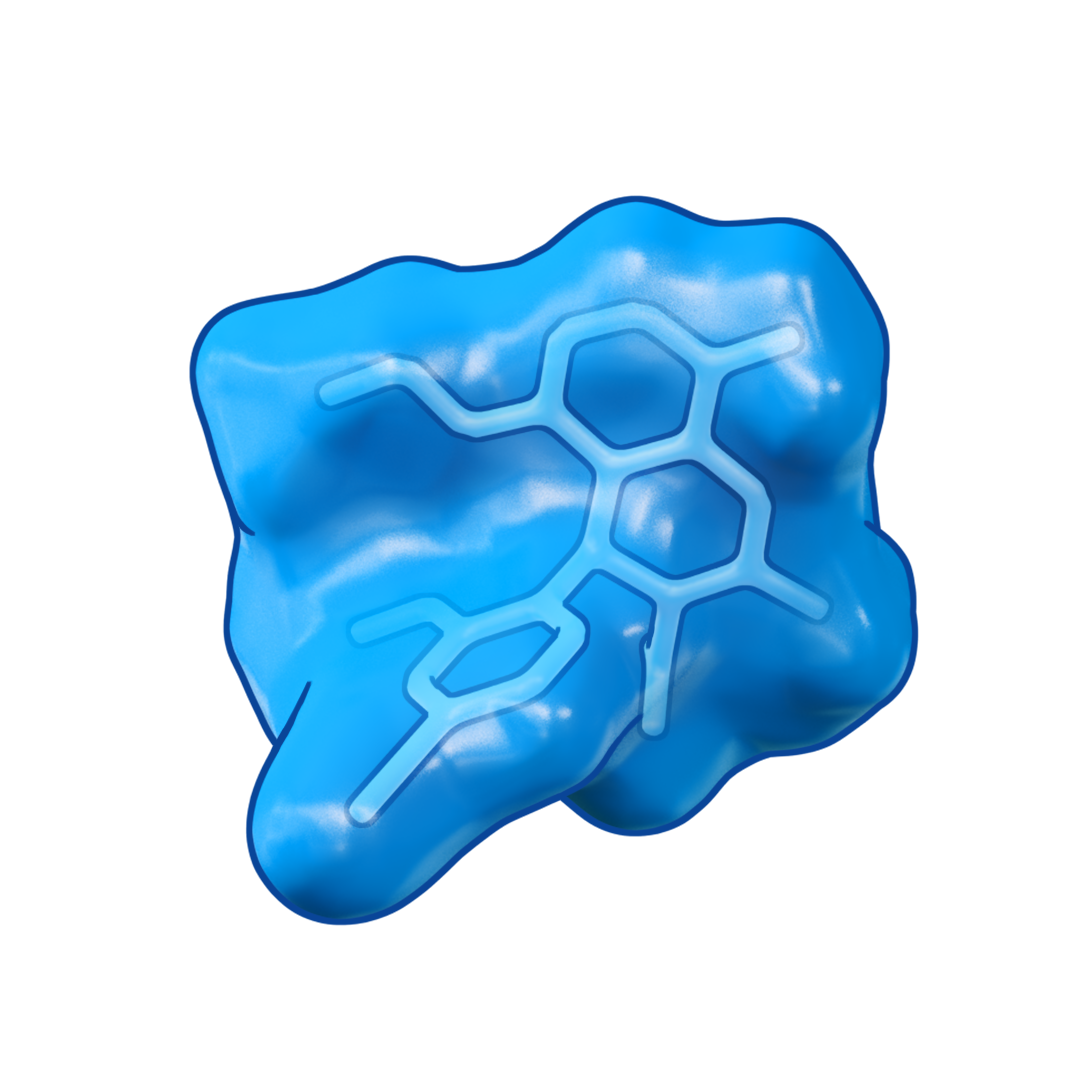 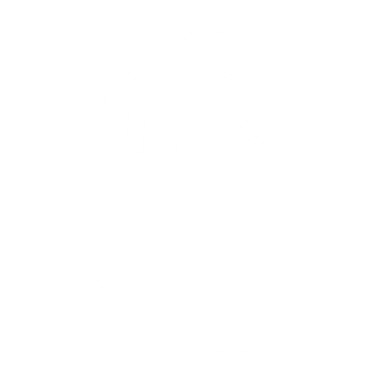 H2N
N
Almost 1 million molecules screened
Molecules identified and refined
Finerenone identified
Finerenone tested
In phase III studies, finerenone showed CV and kidney benefits in patients with CKD and T2D treated with a maximum tolerated dose of RASi4,5
4
5
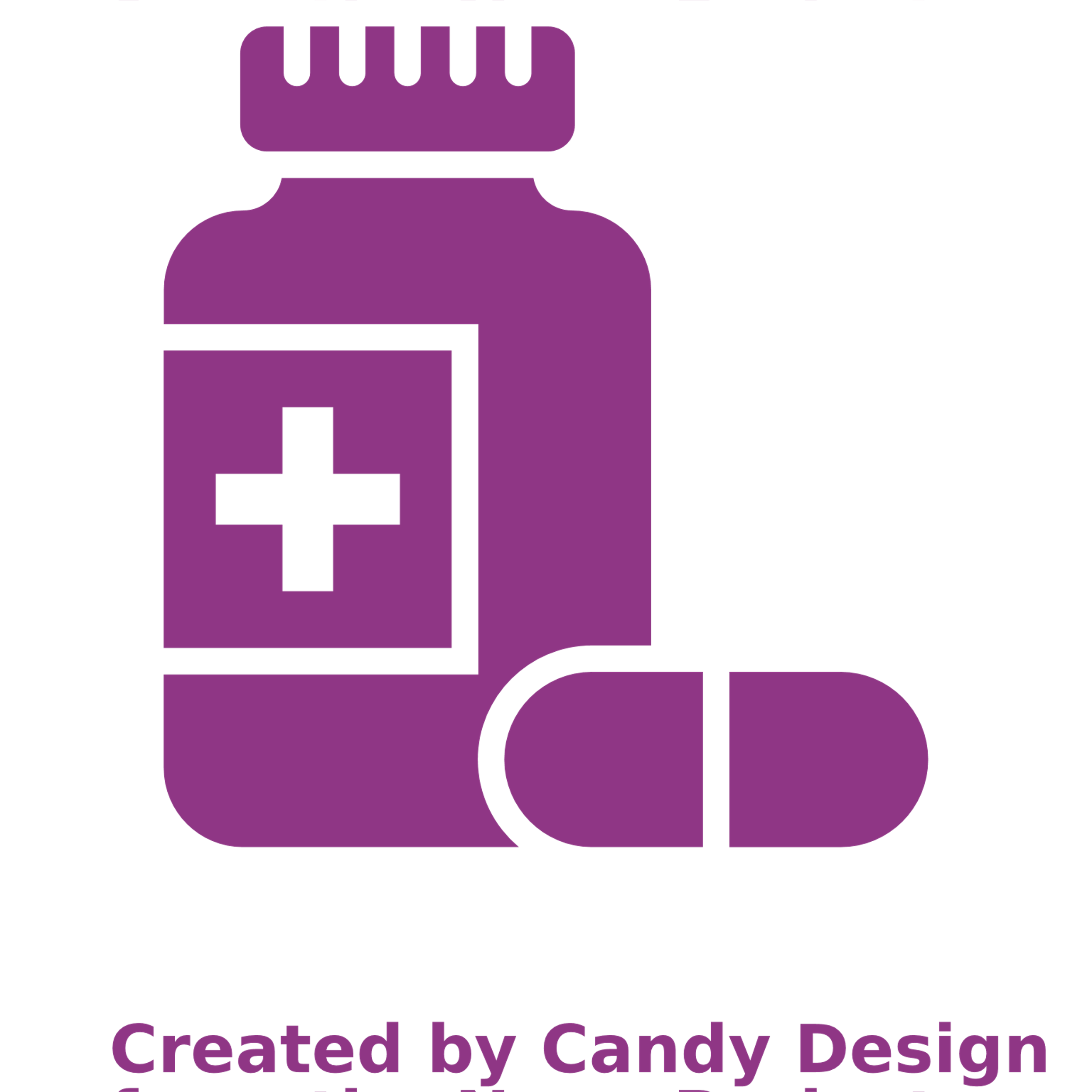 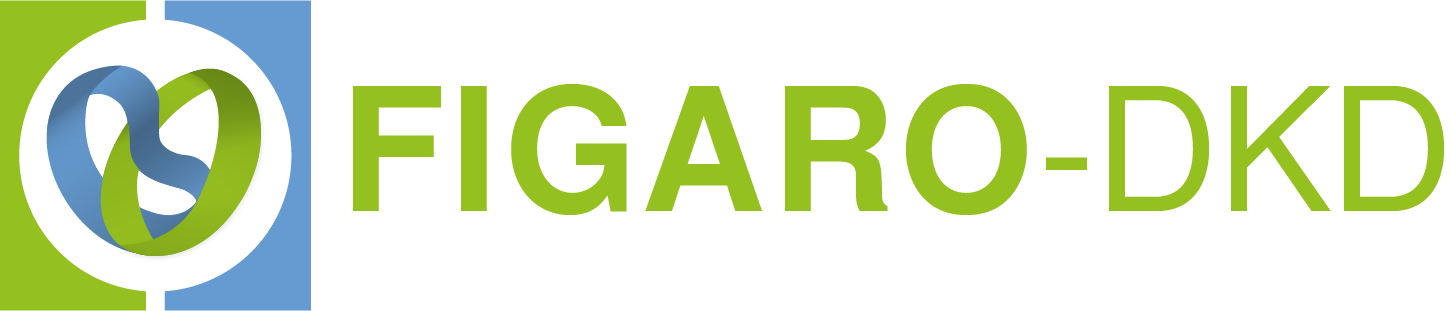 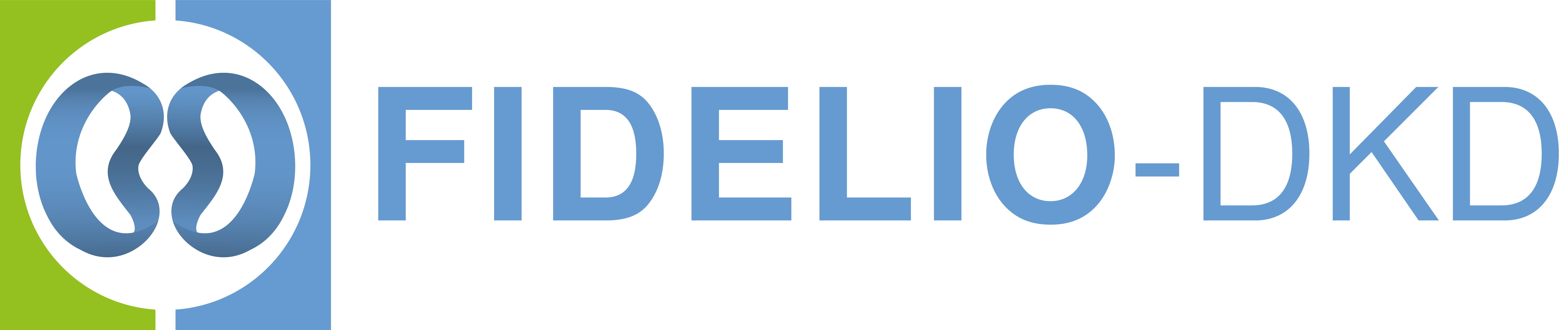 N
H
MR, mineralocorticoid receptor; RASi, renin–angiotensin system inhibitor 
1. Kim DL et al. Endocrinol Metab (Seoul) 2023;38:43–55; 2. Bärfacker L, et al. ChemMedChem 2012;7:1385–1403; 3. Fagart J, et al. J Biol Chem 2010;285:29932–29940; 4. Pitt B, et al. N Engl J Med 2021;385:2252–2263; 5. Bakris GL, et al. N Engl J Med 2020;383:2219–2229
5
Finerenone and steroidal MRAs have key pharmacodynamic and pharmacokinetic differences1–3
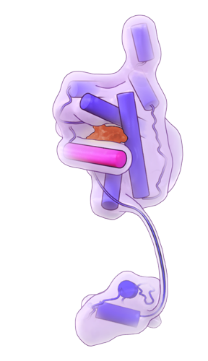 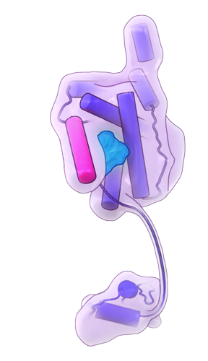 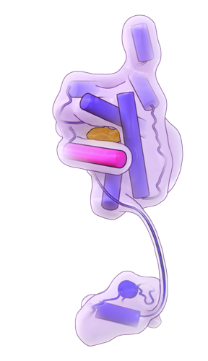 Aldosterone antagonists
Finerenone
Spironolactone
Eplerenone
Finerenone
Pre-clinical data
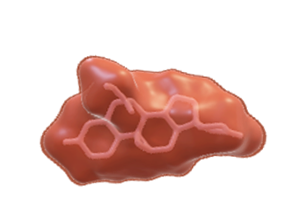 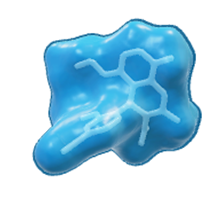 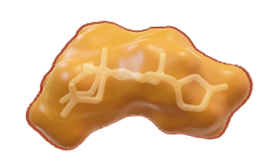 Clinical data
Indication (SmPC)
Congestive HF4
HF and LVEF ≤40% or ≤30%5
CKD associated with T2D6,7
*In patients with HF; #in healthy volunteers
CNS, central nervous system; HF, heart failure; LVEF, left ventricular ejection fraction
1. Kintscher U, et al. Br J Pharmacol 2021; doi: 10.1111/bph.15747; 2. Schwabe JW, et al. Cell 1993;75:567–578; 3. Tanenbaum DM, et al. Proc Natl Acad Sci USA 1998;95:5998–6003; 4. Pfizer Ltd. Aldactone (spironolactone) Summary of Product Characteristics. 2022. https://www.medicines.org.uk/emc/product/2899/smpc [accessed Mar 2023]; 5. Zentiva Pharma UK Limited. Inspra (eplerenone) Summary of Product Characteristics. 2021. https://www.medicines.org.uk/emc/product/3665/smpc#INDICATIONS [accessed Mar 2023]; 6. Bayer AG. (finerenone) Summary of Product Characteristics. 2023. https://www.ema.europa.eu/documents/product-information/kerendia-epar-product-information_en.pdf [accessed Mar 2023]; 7. Bayer AG. (finerenone) Summary of Product Characteristics. 2023.
6
In the phase II ARTS trial, finerenone was associated with lower rates of hyperkalaemia* than spironolactone1
In part B of the ARTS (phase II) trials, patients had CKD (eGFR 30–60 ml/min/1.73 m2) and HFrEF
29 (±2) days’ treatment
Patients with an investigator-reported TEAE* (%)
(n=65)
(n=66)
(n=67)
(n=67)
(n=64)
#
(n=63)
Finerenone
The results from ARTS are reinforced by a meta-analysis that found that finerenone had a lower relative risk of hyperkalaemia compared with spironolactone and eplerenone ‡,2
Spironolactone RR=4.58 
95% CI 2.60–8.08; p<0.00001
Eplerenone RR=2.81 
95% CI 1.03–7.69; p=0.04
Finerenone RR=2.22 
95% CI 0.13–38.13; p=0.58
*Using the terms ‘hyperkalaemia’ or ‘blood potassium increased’; #The starting dose of spironolactone was 25 mg od; this was up-titrated to 50 mg od at ~day 15 if serum [K+] was ≤4.8 mmol/l. Spironolactone doses were up-titrated for 30/63 (47.6%) patients, resulting in a mean daily dose of 37 mg by the end of the study; ‡p-values reported for spironolactone/eplerenone/finerenone with an ACE-i/ARB compared with ACEi/ARB treatment alone 
bid, twice daily; HFrEF, heart failure with reduced ejection fraction; [K+], potassium concentration; od, once daily; RR, risk ratio; TEAE, treatment-emergent adverse event; 
1. Pitt B, et al. Eur Heart J 2013;34:2453–2463; 2. Zuo C, et al. Int J Clin Pract. 2019; doi:10.1111/ijcp.13413
7
Finerenone has demonstrated significant risk reductions in CV and kidney outcomes in two phase III clinical trials
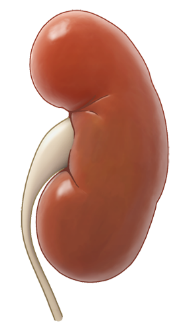 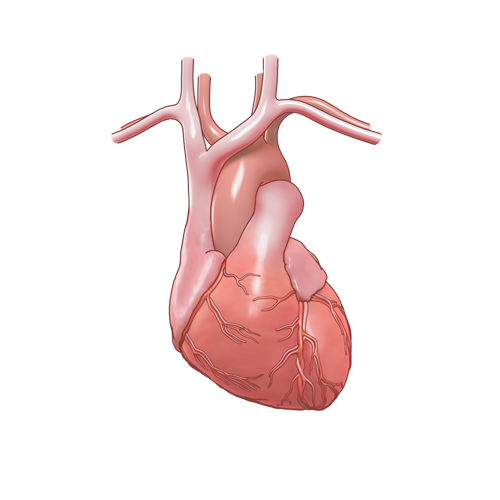 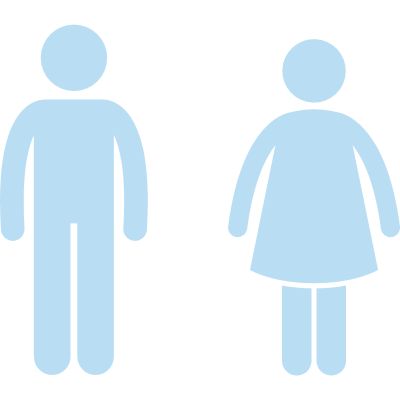 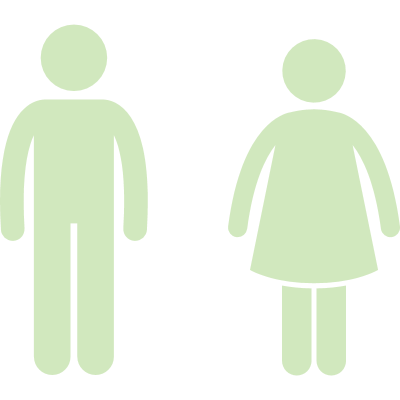 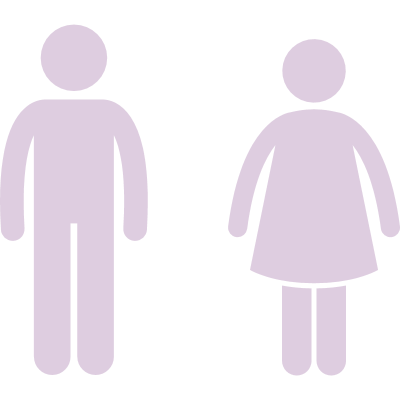 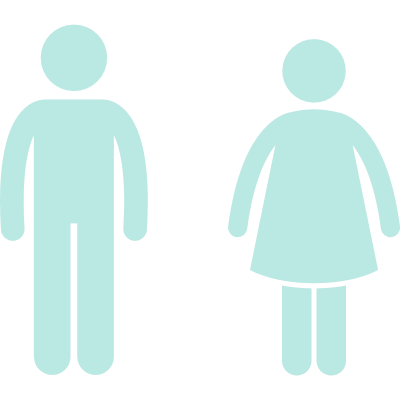 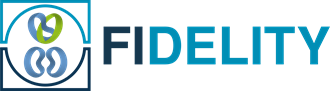 Prespecified pooled analysis 
of data from the 
FIDELIO-DKD and FIGARO-DKD trials
>13,000 patients across the disease continuum of CKD and T2D (CKD stage 1–4) with moderate-to-severely elevated albuminuria (UACR ≥30 mg/g)
Finerenone is indicated for the treatment of CKD (with albuminuria) associated with T2D in adults2
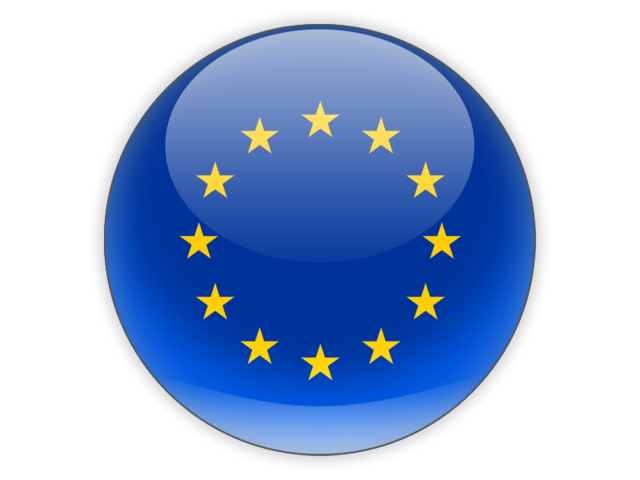 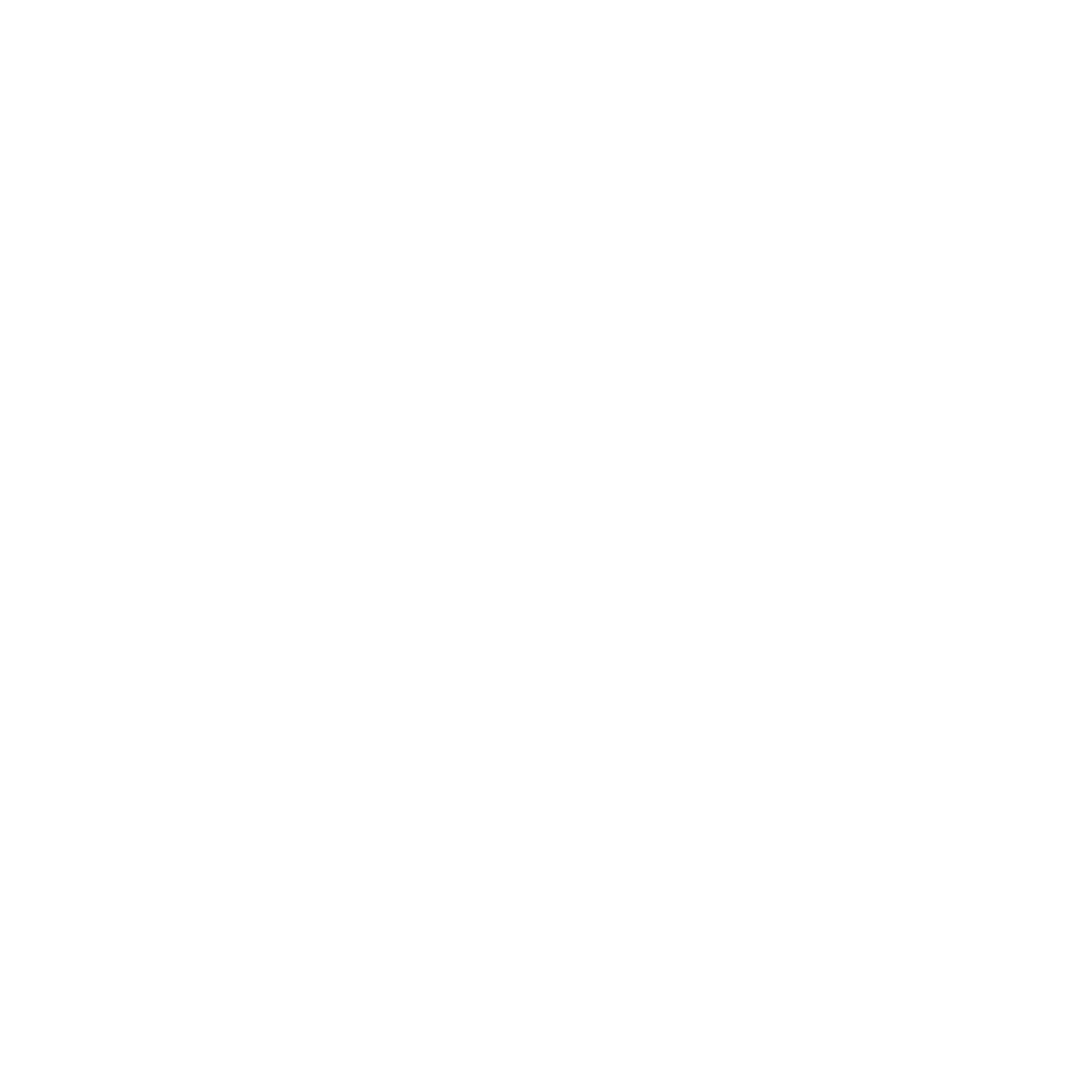 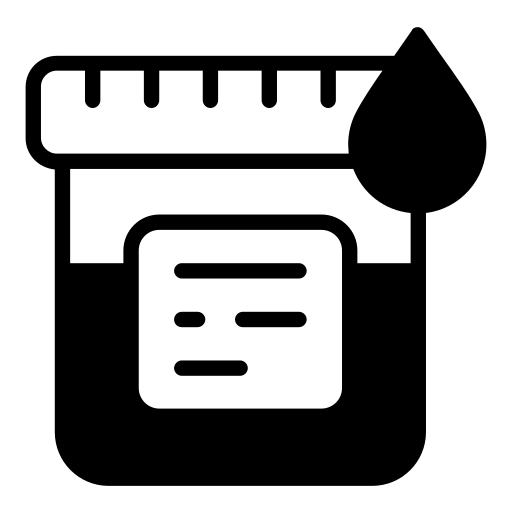 reduced risk of first HHF* (HR=0.78; 95% CI 0.66–0.92;p=0.003)1
reduced risk of ESKD (HR=0.80; 95% CI 0.64–0.99; p=0.040)1,‡
reduced risk of CKD progression#(HR=0.77; 95% CI 0.67–0.88; p=0.0002)1
reduced risk of CV morbidity and mortality(HR=0.86; 95% CI 0.78–0.95; p=0.002)1
22%
14%
23%
20%
reduction in UACR (ratio of LS mean change from baseline 0.68; 95% CI 0.66–0.70)1
32%
8
*First HHF defined as first event after randomisation; #ESKD or an eGFR <15 ml/min/1.73 m2; events were classified as renal death if: (1) the patient died; (2) KRT had not been initiated despite being clinically indicated; and (3) there was no other likely cause of death; ‡analysis for p-value not prespecified. HbA1c, glycated haemoglobin; HHF, hospitalisation for heart failure; KRT, kidney replacement therapy; LS, least-squares
1. Agarwal R, et al. Eur Heart J 2022;43:474–484; 2. Bayer AG. KERENDIA® (finerenone) Summary of Product Characteristics. 2023. https://www.ema.europa.eu/documents/product-information/kerendia-epar-product-information_en.pdf [accessed 23 Mar 2023]
Recent clinical guideline updates reflect the evolving treatment landscape for CKD and T2D
ADA guideline 
update1
ADA guideline 
update9
Over the past year, finerenone has been included in the following guidelines and scientific statements:
ADA + KDIGO consensus statement7
KDIGO public review draft3
AACE guideline update6
January
January
March
June
September
October
November
2022
2023
AHA scientific statement2
ADA guideline
update4,5
KDIGO update8
AACE, American Association of Clinical Endocrinology; ADA, American Diabetes Association; AHA, American Heart Association; KDIGO, Kidney Disease: Improving Global Outcomes 
1. American Diabetes Association. Diabetes Care 2022;45(Suppl 1):S1–S258; 2. Joseph JJ, et al. Circulation 2022;145:e722–e759; 3. Kidney Disease: Improving Global Outcomes (KDIGO) 2022 Clinical Practice Guideline for Diabetes Management in Chronic Kidney Disease – Public Review Draft; March 2022; 4. American Diabetes Association. Diabetes Care 2022;45(Suppl 1);S144–S174 (addendum); 5. American Diabetes Association. Diabetes Care 2022;45(Suppl 1):S175–S184 (addendum); 6. Blonde L, et al. Endocr Pract 2022;28:923–1049; 7. de Boer IH, et al. Diabetes Care 2022;45:3075–3090; 8. Kidney Disease: Improving Global Outcomes. Kidney Int 2022;102:S1–S128; 9. American Diabetes Association. Diabetes Care 2023;46(Suppl 1):S191–S202
9
[Speaker Notes: Speaker notes: In this session we will focus on the latest KDIGO and ADA guideline updates as well as the ADA + KDIGO consensus statement]
KDIGO 2022 guidelines recommend a holistic approach to improve outcomes in patients with CKD and T2D
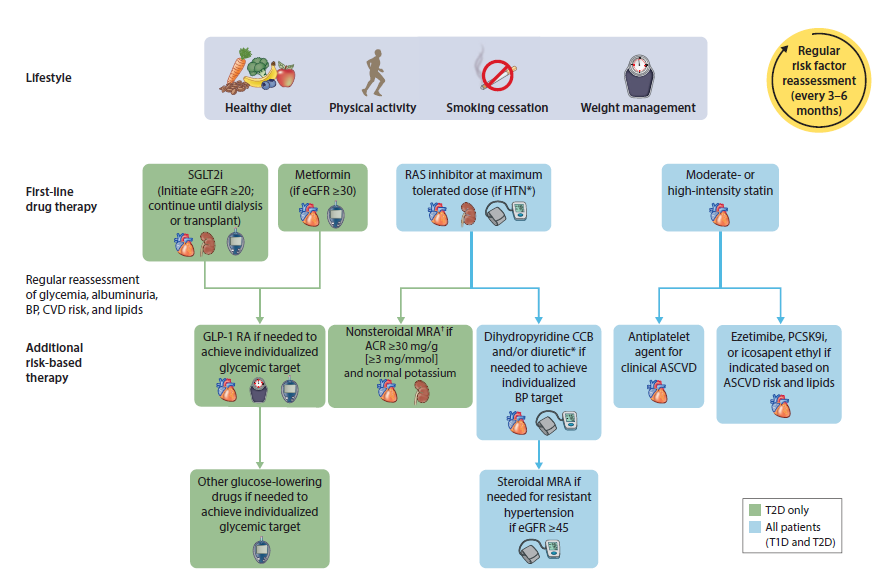 Lifestyle
Lifestyle
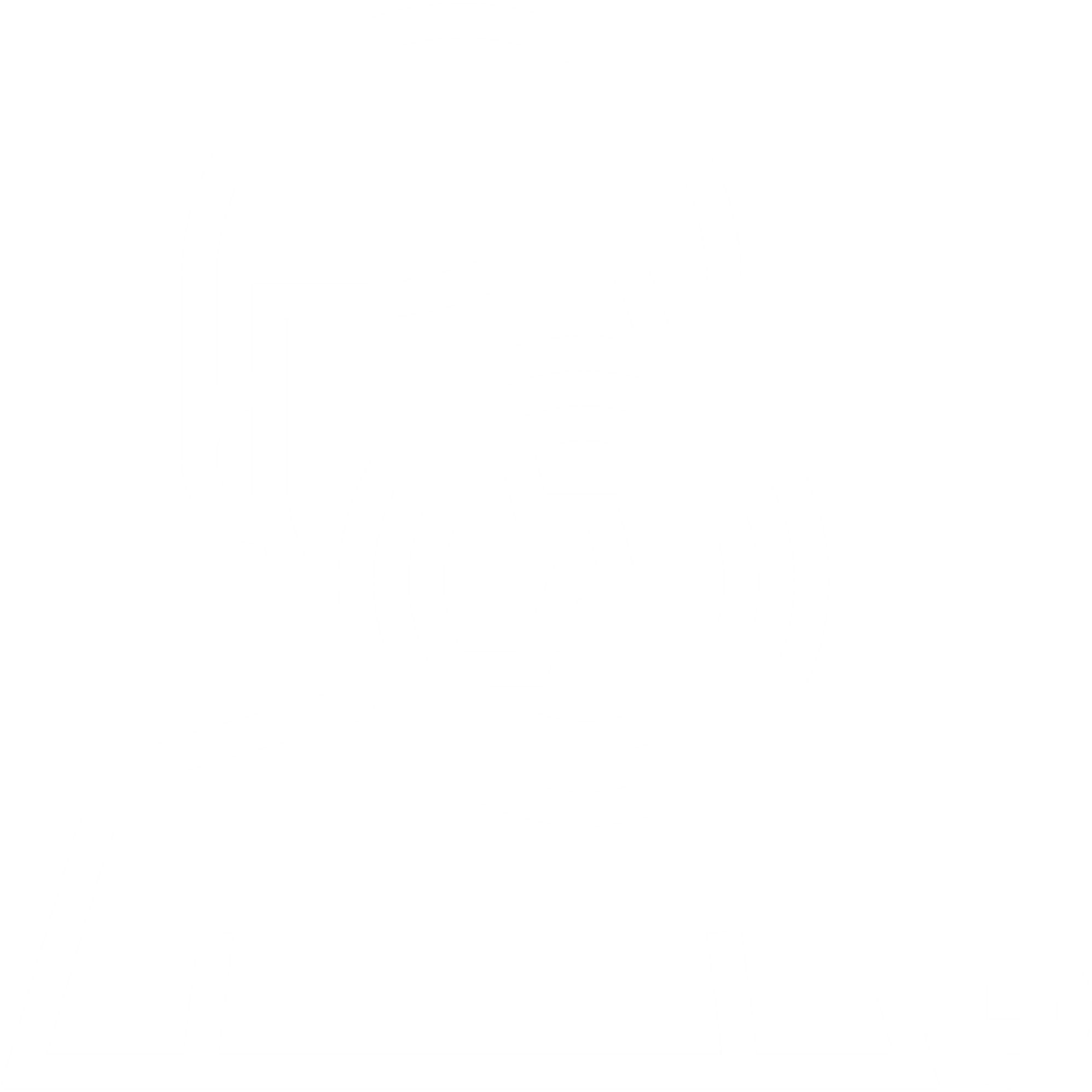 First-line drug therapy
The KDIGO 2022 guidelines position finerenone in ALL patients with diabetes and CKD (UACR ≥30 mg/g)§
Regular reassessment of risk factors#
Additional risk-based therapy
*ACEi or ARB (at maximal tolerated doses) should be first-line therapy for hypertension when albuminuria is present. Otherwise, dihydropyridine calcium channel blocker or diuretic can also be considered; all three classes are often needed to attain BP targets; #glycaemia, albuminuria, BP, CVD risk and lipids; †finerenone is currently the only nonsteroidal MRA with proven clinical kidney and CV benefits; §after treatment with RASis in patients with UACR ≥30 mg/g and normal serum potassium. 
ACR, albumin-to-creatinine ratio; ASCVD, atherosclerotic cardiovascular disease; BP, blood pressure; CCB, calcium channel blocker; CVD, cardiovascular disease; GLP-1 RA, glucagon-like peptide-1 receptor agonist; HTN, hypertension; PCSK9i, proprotein convertase subtilisin/kexin type 9 inhibitor; RAS, renin–angiotensin system; T1D, type 1 diabetes
Kidney Disease: Improving Global Outcomes (KDIGO). Kidney Int 2022;102:S1–S128
10
ADA 2023 recommendations for finerenone use
CKD and risk 
management section1
CV disease and risk management section3
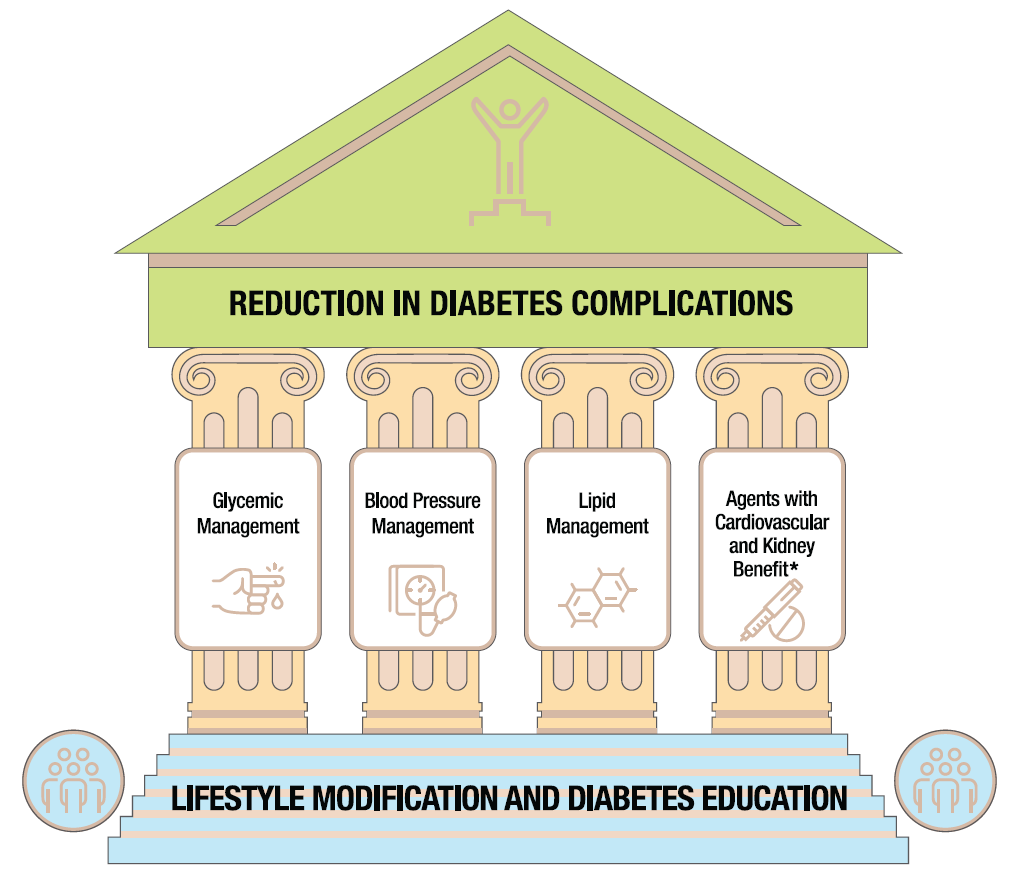 Since January 2022, finerenone has been an ADA-recommended option for patients with CKD and T2D2



January 2023 update:
In June 2022, a recommendation was added which included evidence from trials of medication effects on heart failure and CV and CKD outcomes in patients with T2D4 

January 2023 update:
A
Recommendation 11.5d:
 ‘In people with CKD and albuminuria who are at increased risk for CV events or CKD progression, a nonsteroidal MRA shown to be effective in clinical trials is recommended to reduce CKD progression and CV events’1
A
Recommendation 10.43:
‘For people with T2D and CKD with albuminuria treated with maximum tolerated doses of ACE inhibitors or ARB, addition of finerenone is recommended to improve CV outcomes and reduce the risk of CKD progression’3
Adapted from: American Diabetes Association. Diabetes Care 2023;46;S158–S190
Recommendations based on evidence from the FIDELIO-DKD trial, FIGARO-DKD trial and the FIDELITY pooled analysis1,4
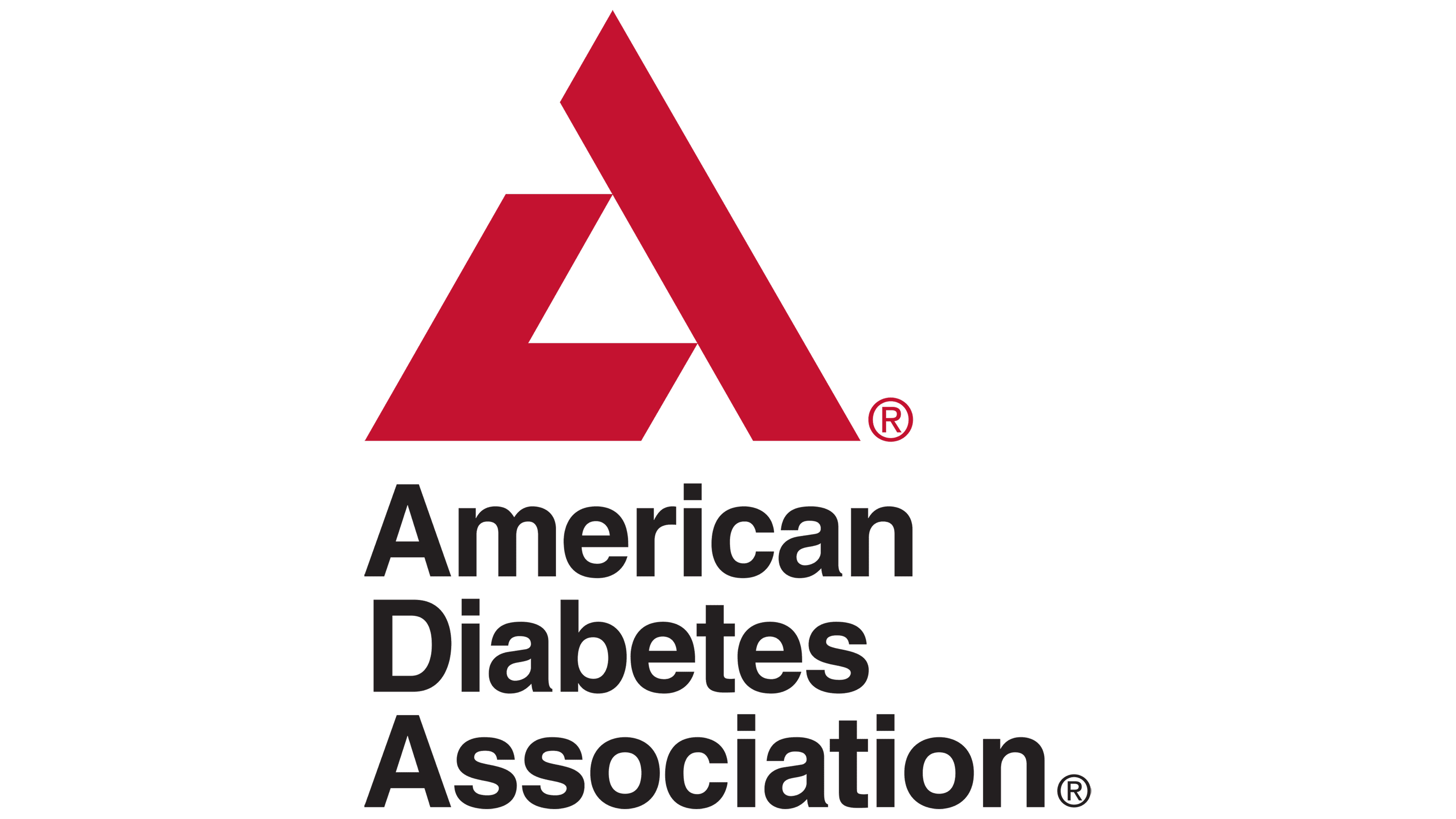 *Risk reduction interventions to be applied as individually appropriate
1. American Diabetes Association. Diabetes Care 2023;46(Suppl 1):S191–S202; 2. American Diabetes Association. Diabetes Care 2022;45;S175–S184; 3. American Diabetes Association Professional Practice Committee. Diabetes Care 2023;46(Suppl 1):S158–S190; 4. American Diabetes Association Professional Practice Committee. Diabetes Care 2022;45(Suppl 1):S144–S174
11
A consensus report from the ADA and KDIGO on the management of CKD in T2D was published in October 2022
Key focus of report
Screening and diagnosis (screening for CKD with eGFR and UACR)
A holistic approach including treatment targets and pharmacotherapy
Comprehensive patient care
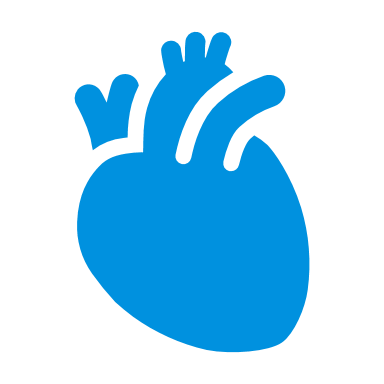 Finerenone consensus statement
A nonsteroidal MRA with proven kidney and CV benefit is recommended for patients with T2D, eGFR ≥25 ml/min/1.73 m2, normal serum [K+], and albuminuria (ACR ≥30 mg/g) despite maximum tolerated dose of RASi
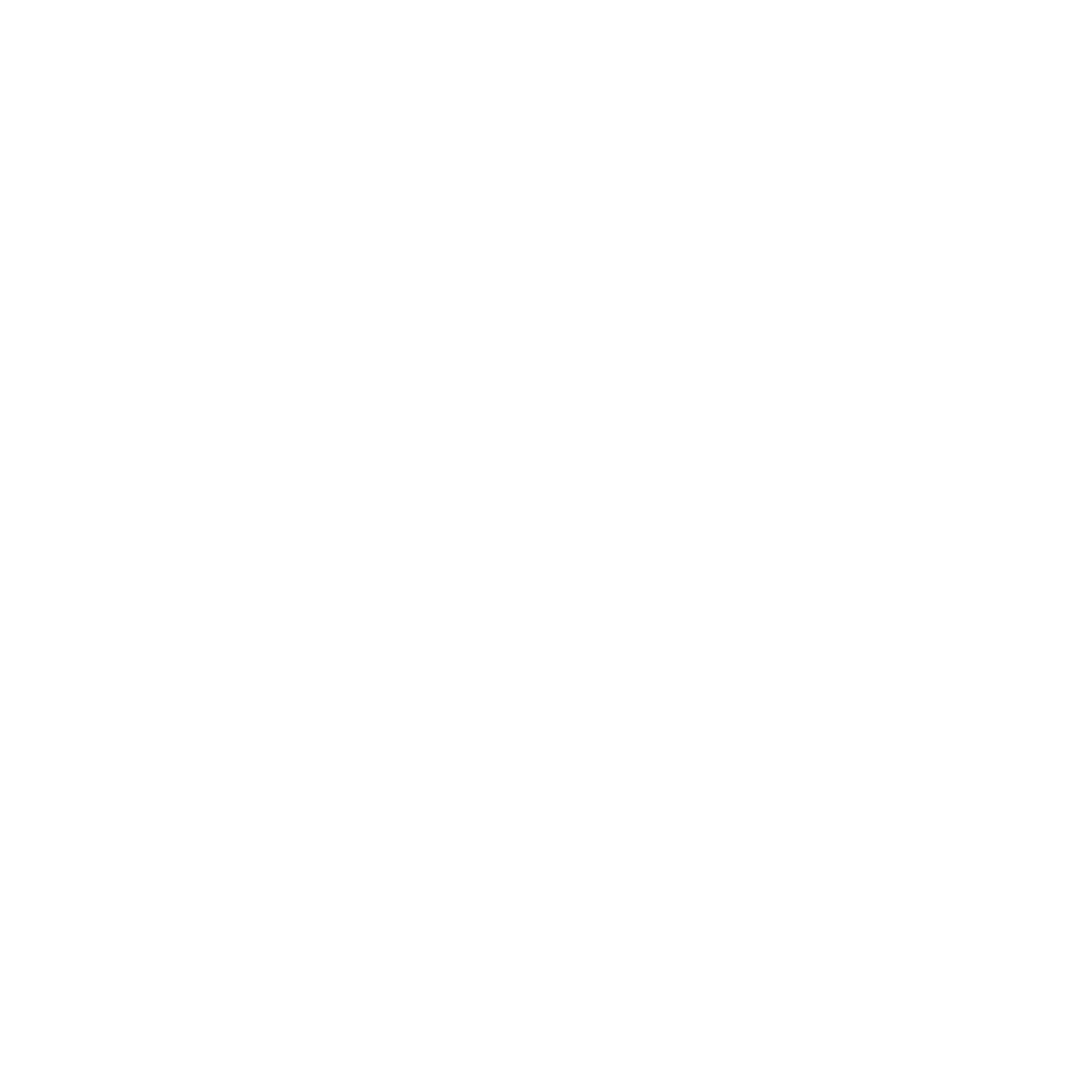 Statements were based on the FIDELIO-DKD and FIGARO-DKD studies and the FIDELITY pooled analysis
de Boer IH, et al. Diabetes Care 2022;45:3075–3090
12
Summary
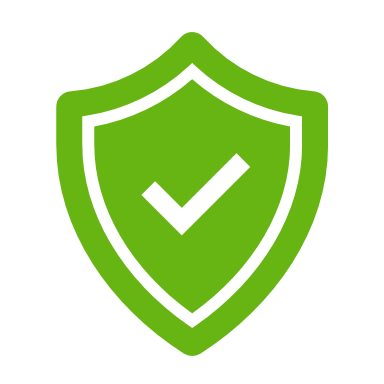 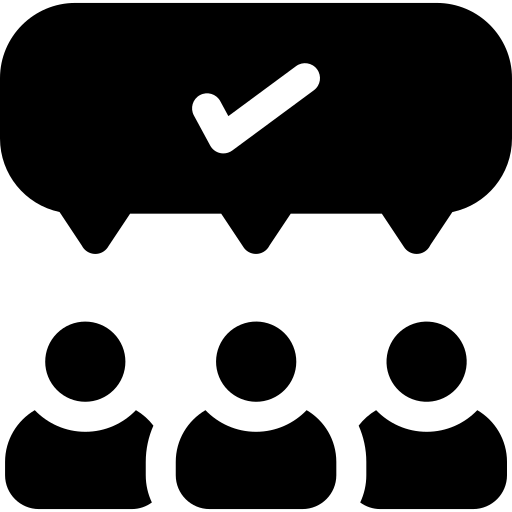 Through the ADA/KDIGO 2022 Consensus Statement,5 there is now a general inter-specialty agreement on a comprehensive approach for the management of CKD in T2D
Finerenone is a selective nonsteroidal MRA that has been shown to provide CV and kidney benefits in patients with CKD and T2D1,2
Major clinical guidelines recommend finerenone as a therapeutic option to reduce CKD progression and CV events in people with CKD and T2D3,4
Guideline-recommended use of finerenone in patients with CKD and T2D is independent of SGLT-2i use
1. Bakris GL, et al. N Engl J Med 2020;383:2219–2229; 2. Pitt B, et al. N Engl J Med 2021;385:2252–2263; 3. Kidney Disease: Improving Global Outcomes. Kidney Int 2022;102:S1–S128; 4. American Diabetes Association. Diabetes Care 2023;46(Suppl 1):S191–S202; 5. de Boer IH, et al. Diabetes Care 2022;45:3075–3090
13